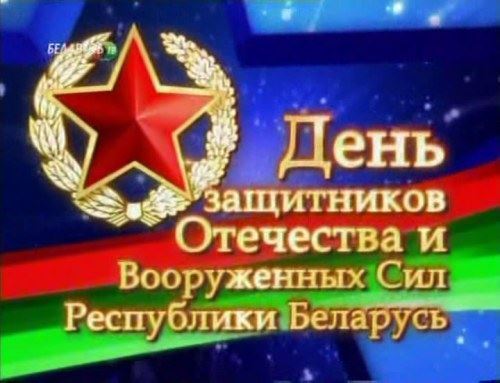 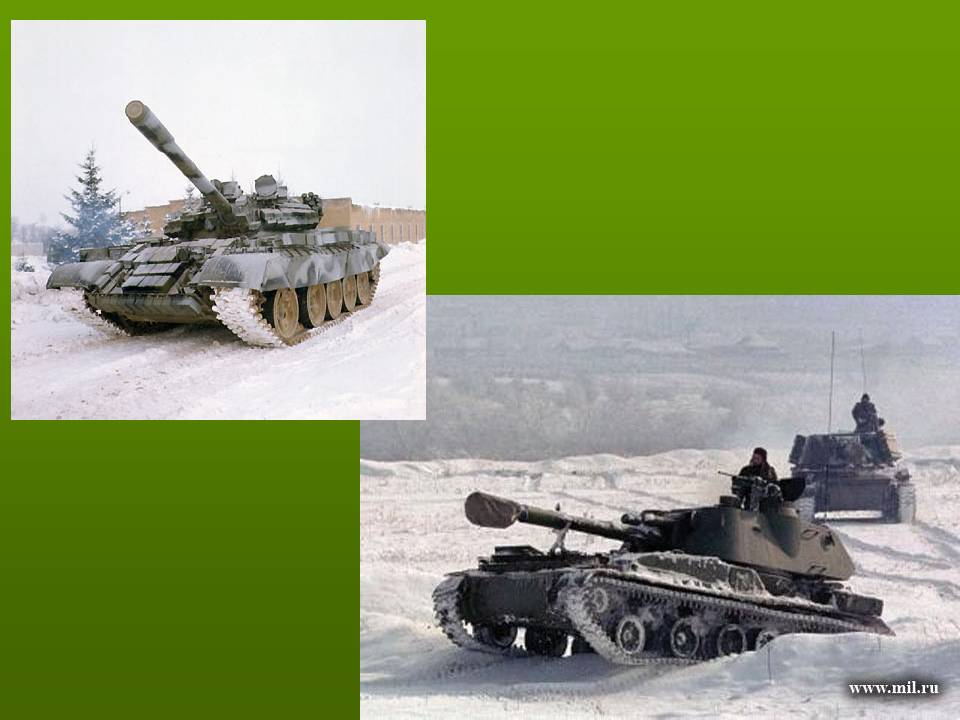 Танкисты
Артиллеристы
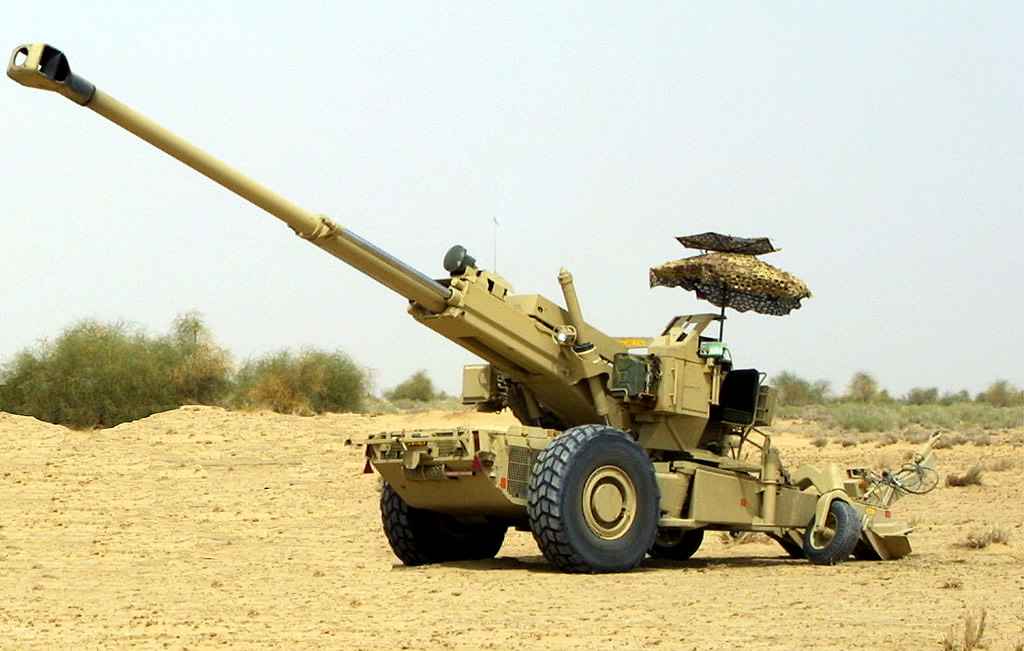 Пехотинцы
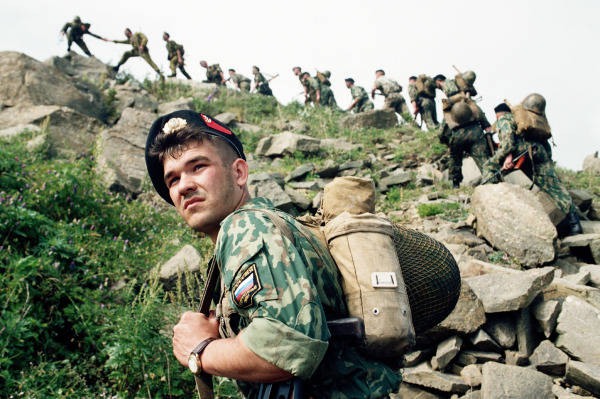 Пограничники
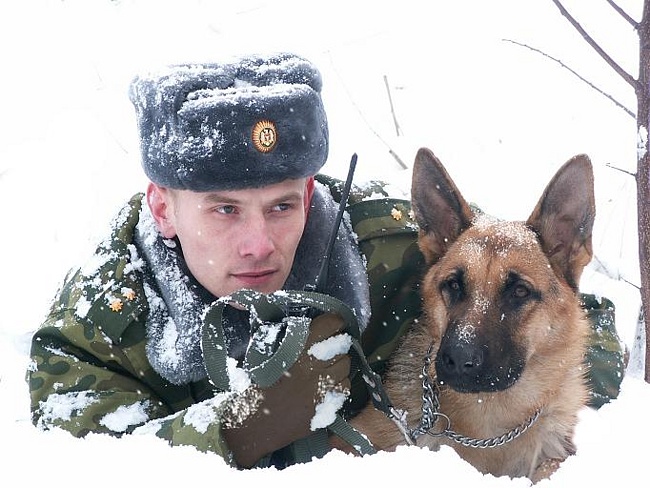 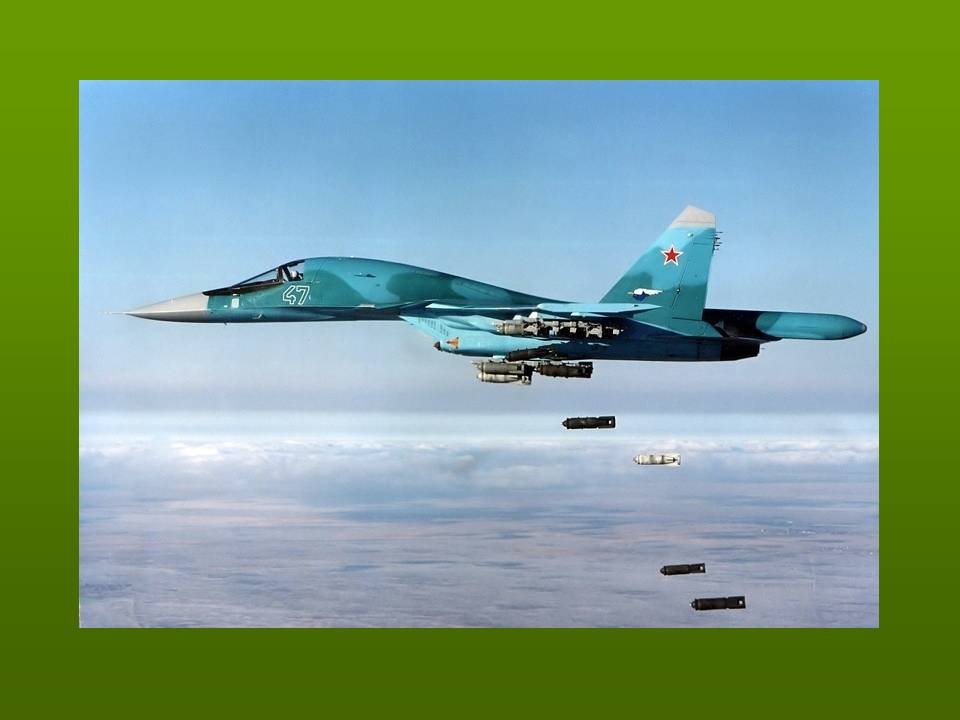 Летчики
Врачи и санитары
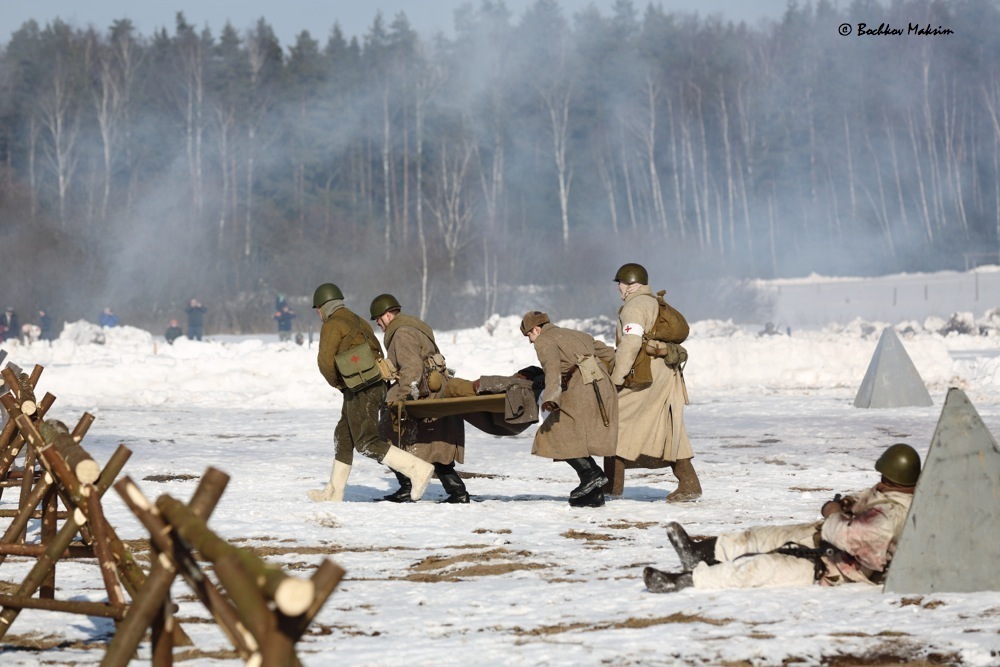 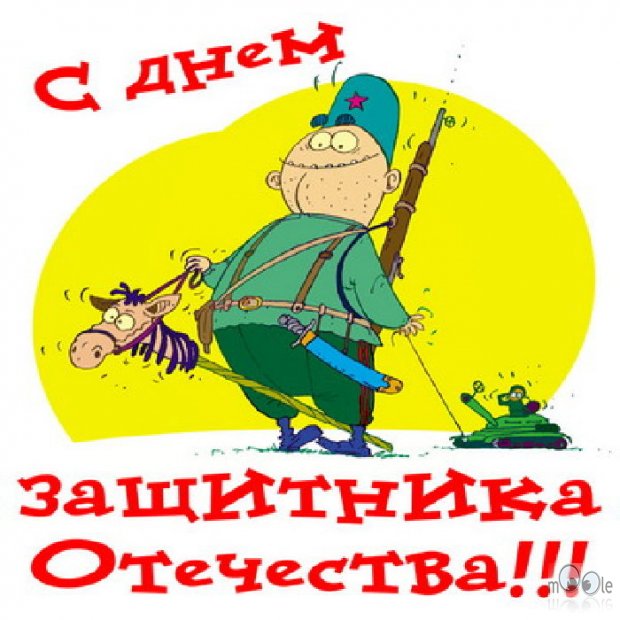 Победила дружба!
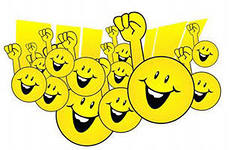